00 Einführung und Überblick
Stefan Dilly
Ps 119,105
Dein Wort ist meines Fußes Leuchte und ein Licht auf meinem Weg.
Herzlich Willkommen
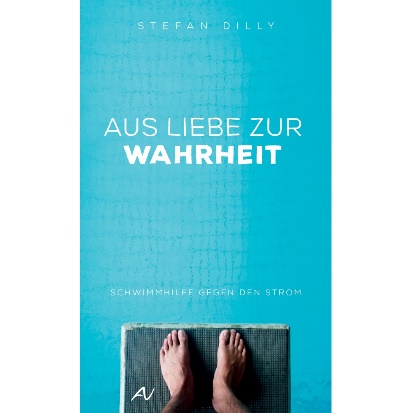 Gott spricht heute durch Sein Wort zu uns
Das Evangelium bedeutet für uns Lebensveränderung hin zu einem sinnerfüllten, glücklichen und immerwährenden Leben
Das Ziel ist es, wieder in Gemeinschaft mit Gott zu leben

Gibt es Gott wirklich?
Bibelkurs – Licht auf meinem Weg
Ziel: Einstieg in die Bibel, Vorbereitung auf die Taufe
30 Einheiten
Einfach gehalten 
Bibeltexte enthalten (Schlachter 2000, tw. angepasst)
Verweise auf weiterführende Unterlagen
Video zu jeder Einheit
Weitere Details zum Kurs in 00 Einführung und Überblick
Unterlagen kostenlos  www.01dilly.com
Los geht´s!
Material verfügbar unter www.01dilly.com